Особенности творческой манеры А. П. Чехова при  создании прозы малого жанра (по рассказам «Хамелеон», «Злоумышленник»)
Выполнила:
Мальшинова Е. А., учитель русского языка и литературы МБОУ СОШ № 5
Вязьма
2016
Цели урока:
1. Выявить главные особенности творческой манеры А. П. Чехова.
2. Уметь производить сравнительный анализ двух произведений.
3. Прививать интерес к творчеству А. П. Чехова.
1. Вспоминаем содержание рассказов
1.
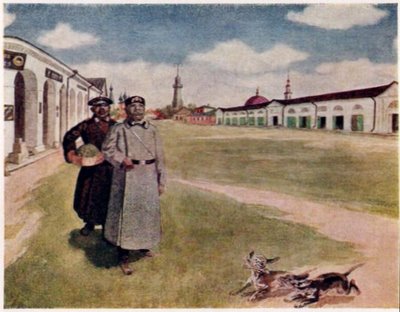 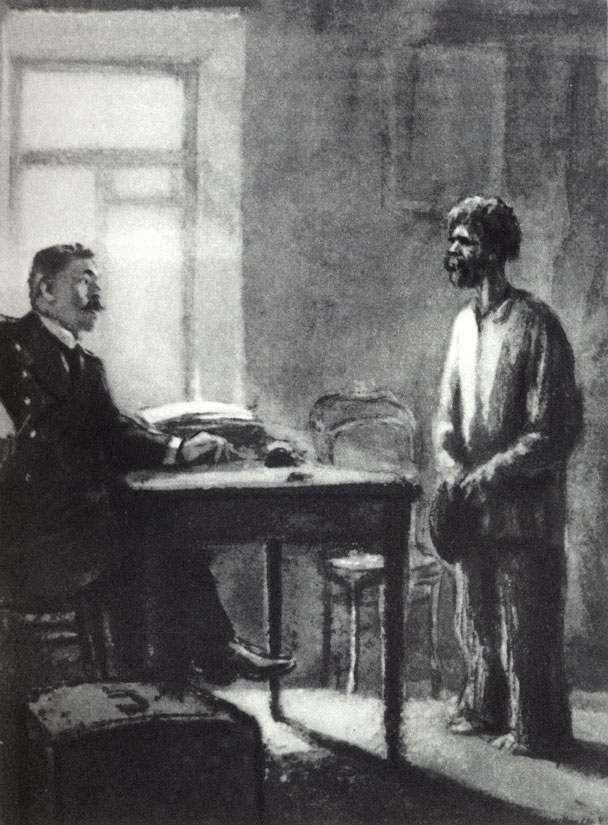 2.
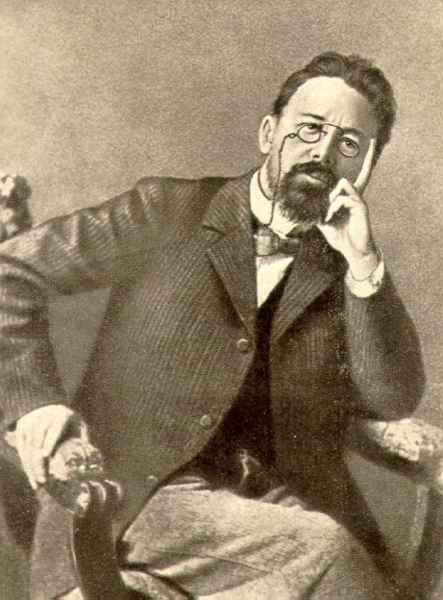 3.
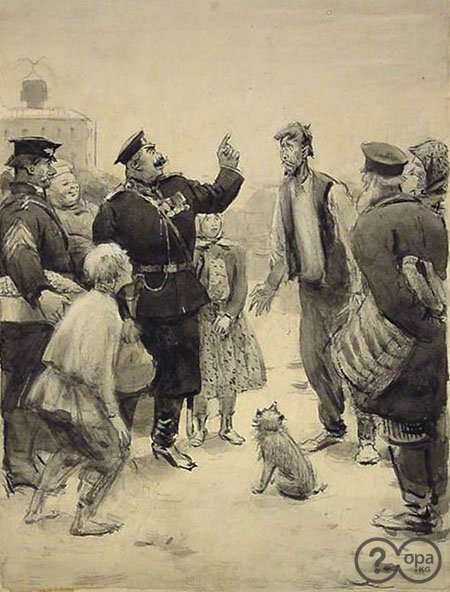 4.
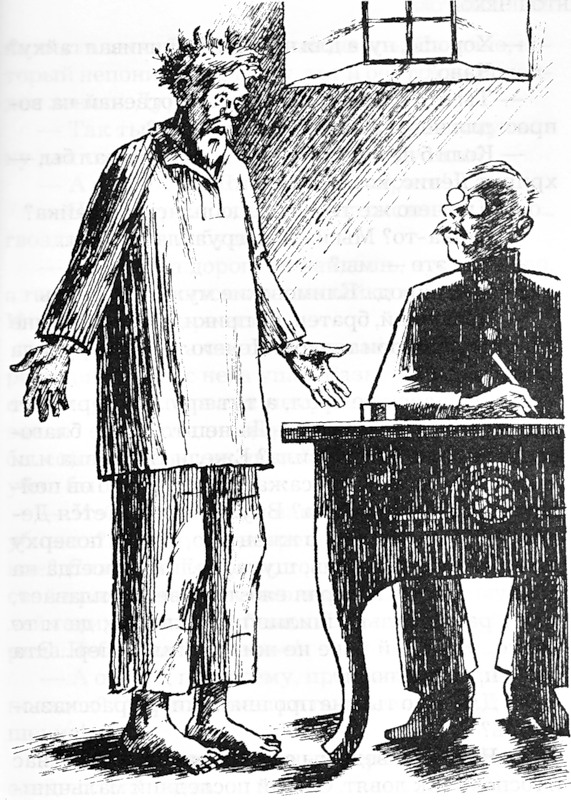 5.
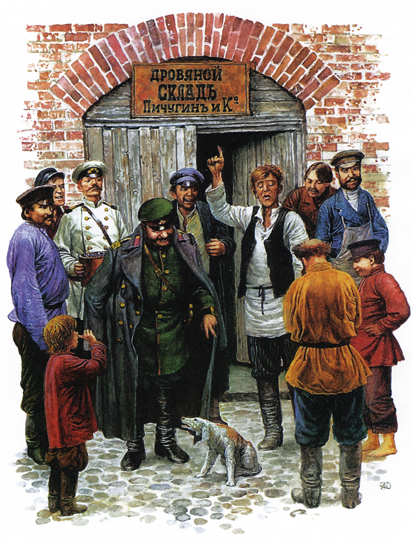 6.
2. Произведем сравнительный анализ рассказов «Хамелеон», «Злоумышленник»:
Сравним сюжеты.
 Сравним героев.
Сравним художественные особенности рассказов.
Словарик урока
Рассказ – малый жанр эпоса. В рассказе обычно одна сюжетная линия, происходит , как правило, одно событие или происшествие.
Сюжет – Ряд основных событий в их художественной последовательности.
Сатира – хлесткое, безжалостное высмеивание социальных пороков общества
Юмор – дружелюбный смех, доброжелательное подшучивание.
Лаконизм – краткость, четкость, ясность.
Художественная деталь – изобразительная или выразительная подробность в произведении, помогает выделять характерную черту героя.
3. Сделаем вывод:
Особенности творческой манеры А. П. Чехова:
Лаконизм повествования.
Заглавие отражает идею.
Большое количество диалогов.
Герои характеризуются, в основном, через речь.
Использование художественных деталей.
Подведем итоги:
Что нового мы узнали?
Что показалось интересным?
Над чем стоит поразмышлять?
Спасибо за работу!